Aplikovaná herní studiablok 02
Herní narativ, sémiotika, remediace obsahů - metody analýzy
herní studia
APLIKACE
APLIKACE
VÝZKUM
TVORBA
herní studia
APLIKACE
APLIKACE
VÝZKUM
TVORBA
ZÁŽITKU ZKUŠENOSTI
KULTURY HRÁČŮ
…
HER DIGITÁLNÍCH, DESKOVÝCH, PROSTOROVÝCH, KARETNÍCH…
HER A HERNÍCH PRINCIPŮ
Sémiotika
Bleskový exkurz
Sémiotika
nauka o významu a smyslu znaků

zabývá se teorií znaků, jejich správnému porozumění a výkladu vždy v určitém kontextu.
Znak
Jakýkoliv materiální předmět, vlastnost či událost

vše, co disponuje možností přenosu informace, a který je následně čitelný a interpretovatelný

Označující a označované
Znak
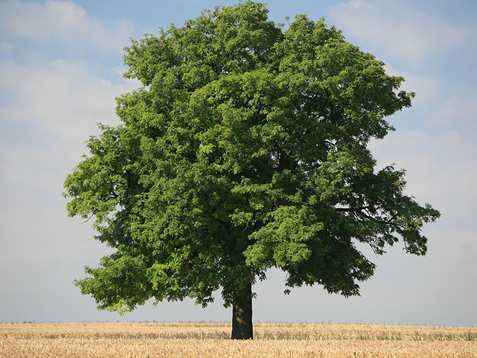 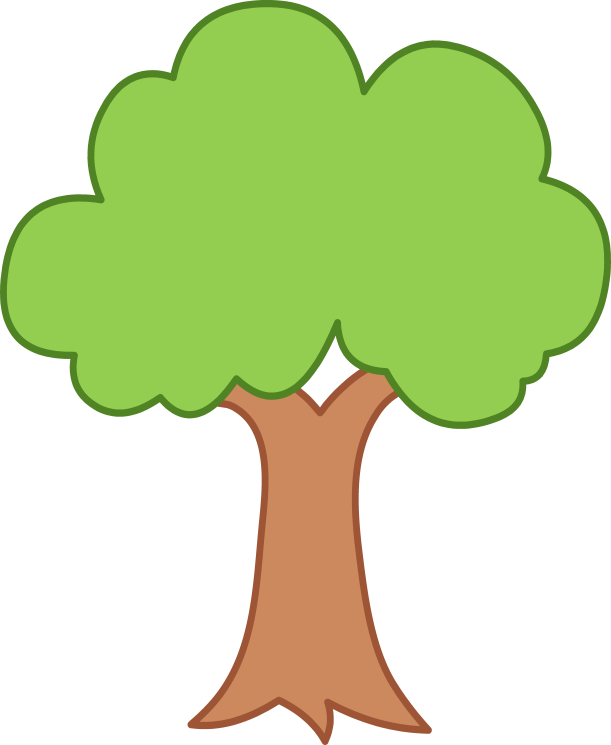 Denotace, konotace, mýtus
Denotace – doslovný význam (kouř je kouř)

Konotace – význam nabytý sociální konvencí, zkušeností apod. (kouř znamená oheň)

Konotace mají silný význam v komunikaci (ohromný v reklamě)
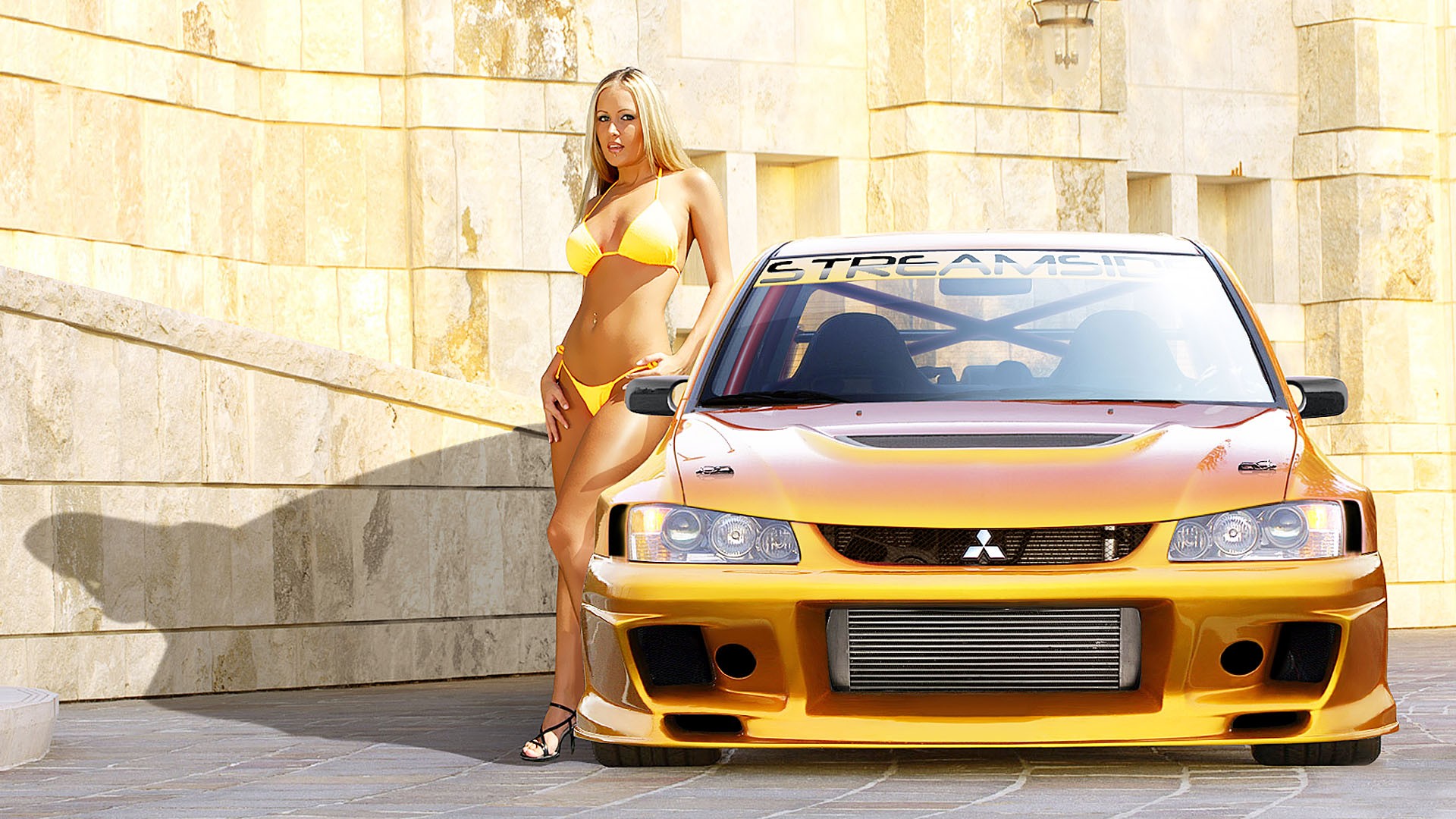 Denotace, konotace, mýtus
Mýtus – do vyprávění zahrneme hrdiny

Přetváří historii do něčeho přirozeného
(třetí stupeň označování)
Paradigma a syntagma
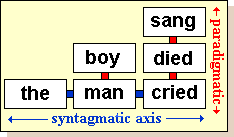 Paradigma – médium, žánr, téma

Proč byly které znaky vybrány z možných?

Které znaky naopak chybějí?
Paradigma a syntagma
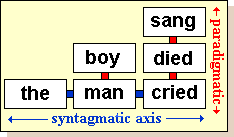 Syntagma – narativ, argument, význam jednotlivých znaků v celku,

Ovlivňuje prostorové či sekvenční řazení znaků v médiu význam?
sémiotika
TVORBA
VÝZKUM
jasnější terminologie, cílené působení na hráče, využívání symbolů a znaků kultur(y)
formální a strukturalistická analýza her, vizuální studia, jednoduchý analytický nástroj
Herní narativ
Co je narativ?


Co je naratologie?


Seymour Chatman (2000) a převoditelnost narativu v jiná média?
rok 2000: The Sims, Deus Ex, Diablo II, Chrono Cross, Baldurs Gate II, Tony Hawk Pro Skater 2, Giants: Citizen Kabuto, Vagrant Story… založeno studio PopCap Games
Herní narativ
Jesper Juul (2001) a narativ?
přenos sdělení 		x		čas, role čtenáře

Lev Manovich (2001) a databázový film?
algoritmus		x		databáze

Matteo Bittabti (2001) a technoludický film?
komentář, citace		x		adaptace, remediace

Chris Crawfod (2004) a interaktivní vyprávění?
příběh ve hře		x		příběh jako reakce na vstupy

Janet Murray (2004) a cyberdrama?
literární teorie (nad)	x		teatrologie (uvnitř)
herní narativ
TVORBA
VÝZKUM
narativní metody, ergodická literatura, netextové vyprávění, příběh jako série voleb
vyprávění, práce s rolí hráče, přenos sdělení, kombinace s rozhodnutími
Remediace
Bolter, Grusin (1999) a koncept remediace
rok 1999: EverQuest, Final Fantasy VIII, Team Fortress Classic, Dungeon Keeper 2, System Shock 2, Homeworld, Unreal Tournament, Planescape Torment… založeno studio Bohemia Interactive

Rozpracování vztahu nových médií ke starým.
Imediace
Hypermediace
Remediace médií
Vyprávění	+ 	Hra	=	?
Kniha 	+ 	Hra	=	?
Obraz	+	Hra	=	?
Komix	+	Hra	=	?
Hudba 	+ 	Hra	=	?
Divadlo	+	Hra	=	?
Happening	+	Hra	=	?
Film 	+ 	Hra	=	?
Remediace médií
Vyprávění	+ 	Hra	=	adventury
Kniha 	+ 	Hra	=	gamebook vs využití knih ve hrách
Obraz	+	Hra	=	?
Komix	+	Hra	=	Comix Zone, XIII
Hudba 	+ 	Hra	=	Audiosurf
Divadlo	+	Hra	=	LARP vs Sims
Happening	+	Hra	=	MMORPG
Film 	+ 	Hra	=	AAA hry, FMV
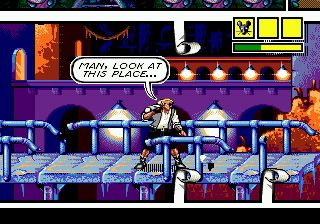 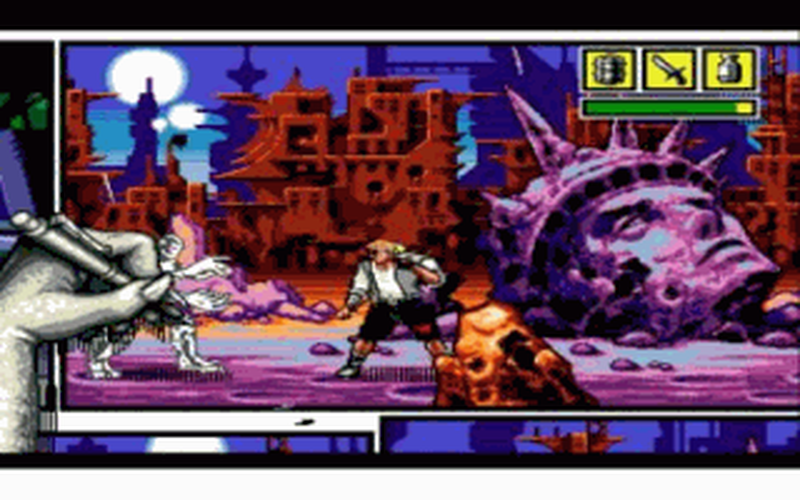 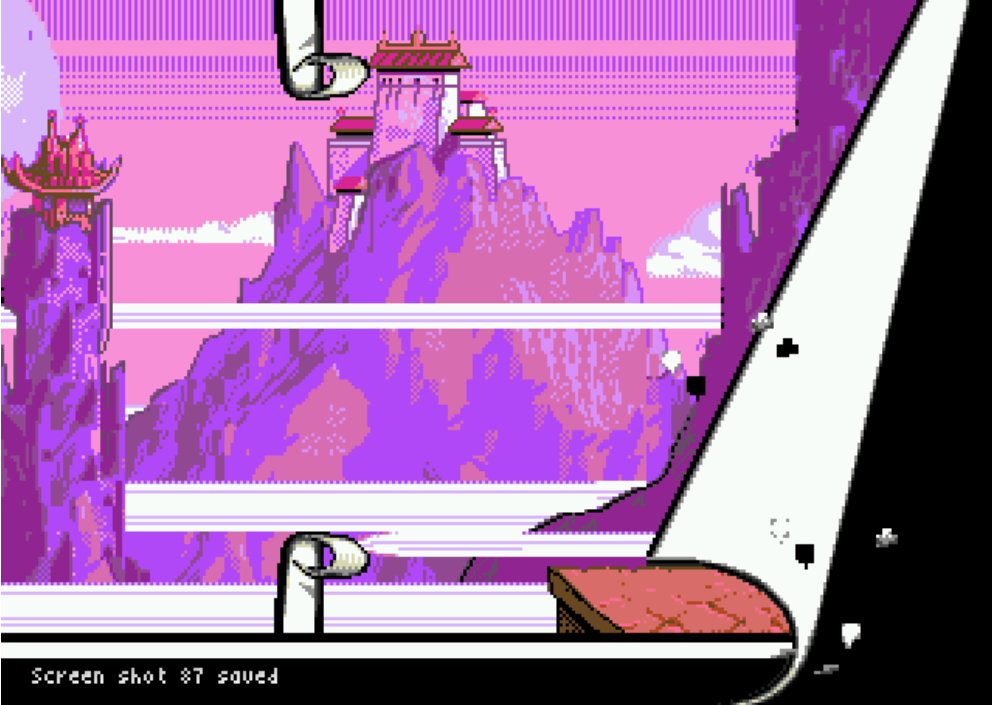 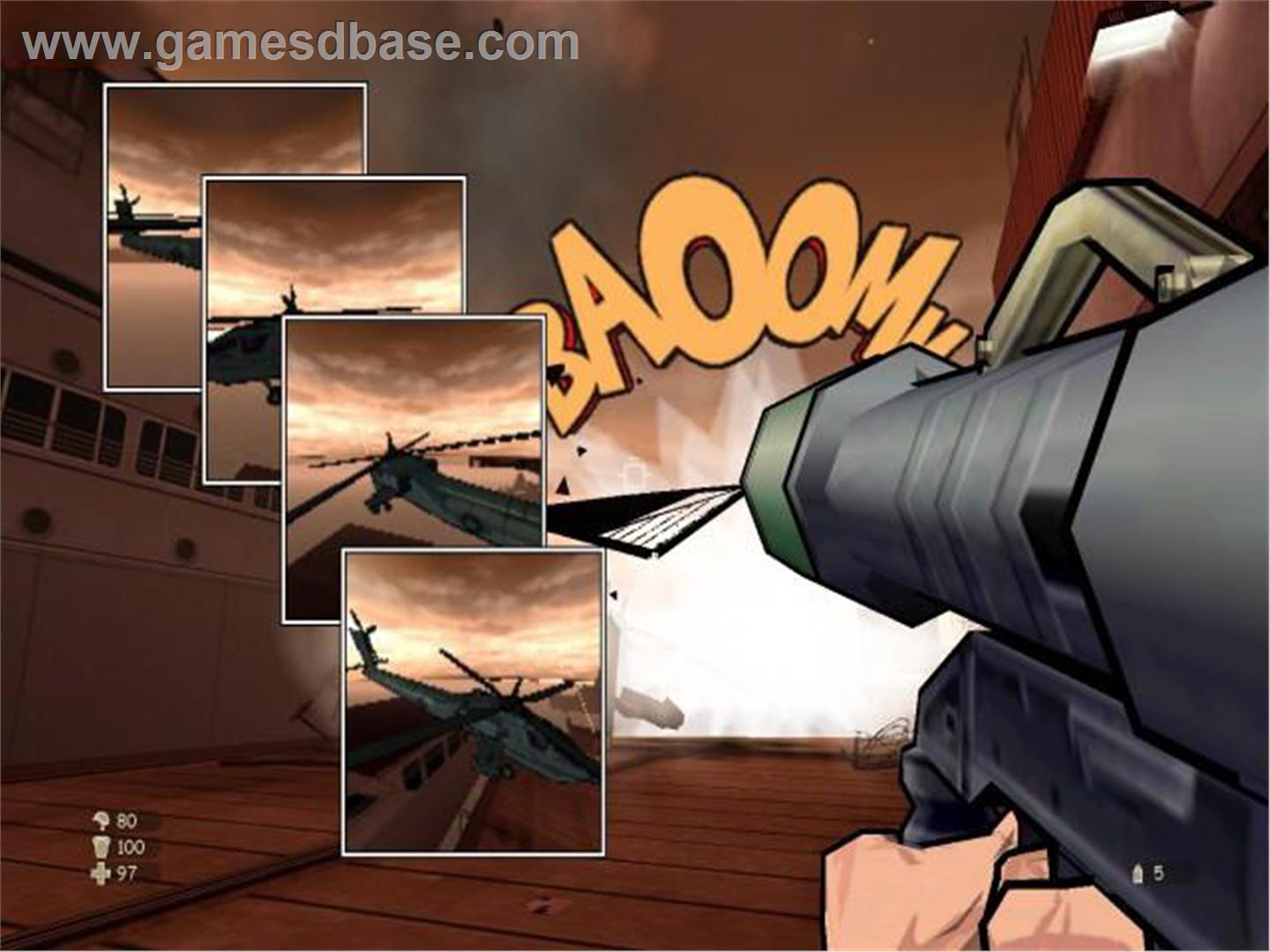 remediace
TVORBA
VÝZKUM
vlivy jiných médií ve hrách, změna vzorců vizuální kultury…
žánrové hry, pro diváky jiných médií, smysluplnější design
CHATMAN, Seymour: Příběh a diskurs: Narativní struktura v literatuře a filmu. Ithaca: Host. Brno, 2008
BOLTER, J. David – GRUSIN, Richard: Remediation: Understanding New Media. The MIT Press. Cambridge, 1999
BITTANTI, Matteo: The Technoludic Film: Images of Video Games in Movies. The Faculty of the School of Journalism and Mass Communications, San Jose State University, 2001, str. 16
JUUL, Jasper: Games telling stories – A brief note on games and narratives. In: Game Studies, roč. 1, č. 1, 2001 (web); http://www.gamestudies.org/0101/juul-gts/
MURRAY, Janet: Hamlet on the Holodeck. The MIT Press, 1998
MURRAY, Janet: From game-story to cyberdrama. In: WARDRIP FRUIN, Noah – HARRIGAN, Pat (eds.): First Person: New media as story, performance, and game. The MIT Press, Camebridge, Massachusetts. 2004
CRAWFORD, Chris: Chris Crawford on Interactive Storytelling. New Riders Games. Michigan 2004 
MANOVICH, Lev: The Language of New Media. The MIT Press, 2001
workshop: popis remediace herního narativu do neherního média či naopak
vyberte příběh / sdělení
z jakéhokoli média
převeďte do herní podoby
za využití herních mechanik a principů

Zkuste popřemýšlet o remediovaném hře (hra na motivy filmu, knihy, hra na motivy deskovky) a popište, jaké obsahy změnily svou pozici a význam ze sémantického hlediska, z hlediska fikce a narace.